Wedding
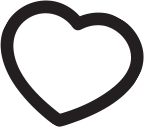 Schedule
11:00 AM
12:00 AM
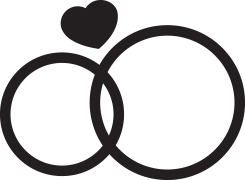 WEDDING
CEREMONY
WELCOME
TOAST
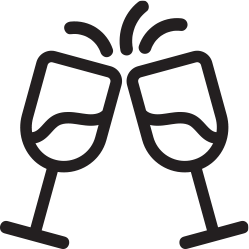 1:00 PM
3:00 PM
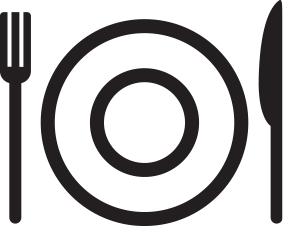 WEDDING
LUNCH
CAKE
CUTTING
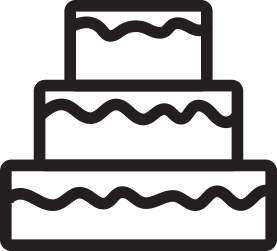 4:00 PM
5:00 PM
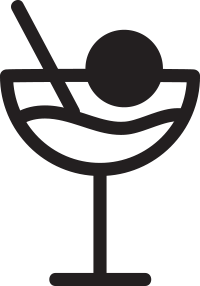 COCKTAIL
HOUR
FIRST
DANCE
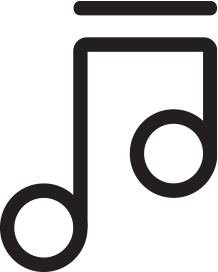 8:00 PM
11:00 PM
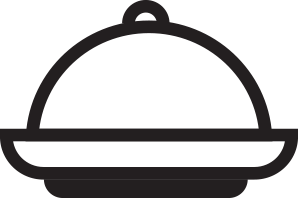 BUFFET
DINNER
FIREWORKS
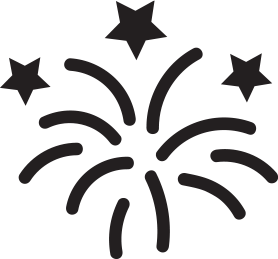 James & Emily